“Signalling, Command-Control and Safety for Railways”
lecture
doc. Ing. Martin Kendra, PhD.

July, 2th, 2019
Intelligent Transport Systems: New ICT based Master’s Curricula in Uzbekistan (INTRAS)AGREEMENT NUMBER – 2017-3516/001-001Project reference number – 586292-EPP-1-2017-1-PL-EPPKA2-CBHE-JP
ERTMS/ETCS
ERTMS
European Rail Traffic Management System

System of standards for management and interoperation of signalling for railways by the European Union (EU)

Conducted by the European Union Agency for Railways (ERA)

Organisational umbrella for the separately managed parts of:
=	GMS-R (communication)
=	European Train Control System (ETCS, signalling)
=	European Train Management Layer (ETML, payload management)
ERTMS/ETCS
ERTMS
Promote the interoperability of trains in EU
Greatly enhance safety
Increase efficiency of train transports
Enhance cross-border interoperability of rail transport in Europe
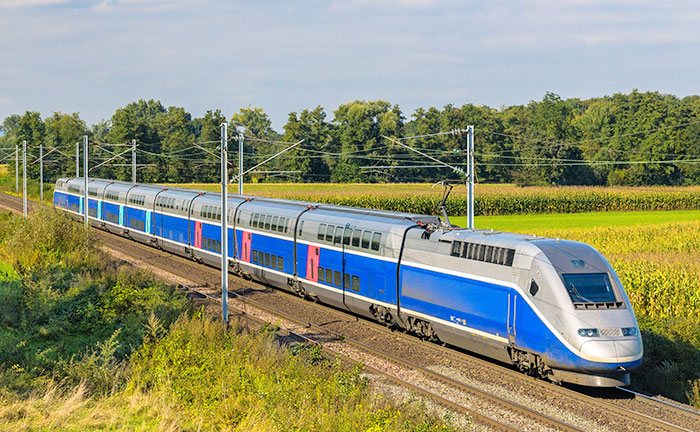 Intelligent Transport Systems: New ICT based Master’s Curricula in Uzbekistan (INTRAS)AGREEMENT NUMBER – 2017-3516/001-001Project reference number – 586292-EPP-1-2017-1-PL-EPPKA2-CBHE-JP
ERTMS/ETCS
ERTMS
Replacing former national signaling equipment and operational procedures with a single new Europe-wide standard for train control and command systems.
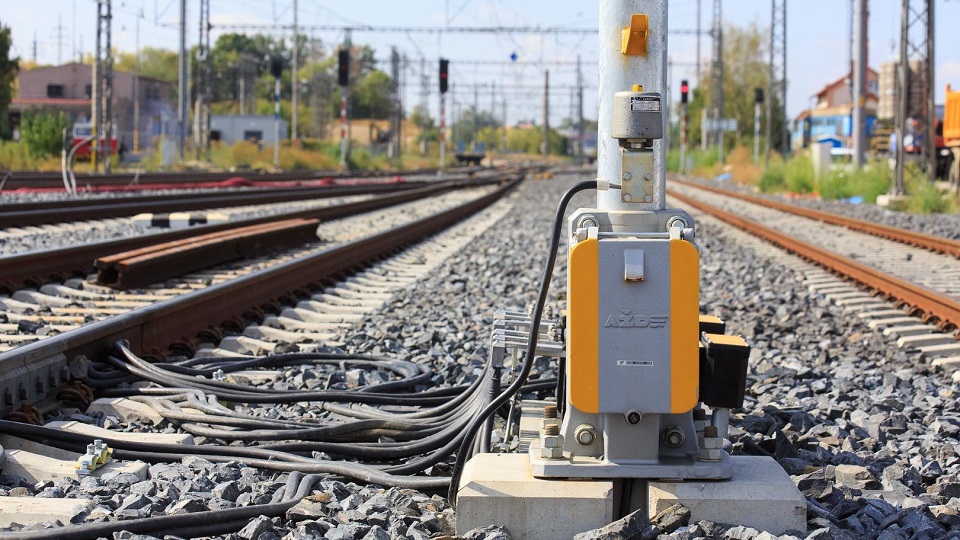 Intelligent Transport Systems: New ICT based Master’s Curricula in Uzbekistan (INTRAS)AGREEMENT NUMBER – 2017-3516/001-001Project reference number – 586292-EPP-1-2017-1-PL-EPPKA2-CBHE-JP
ERTMS/ETCS
ERTMS
Development process started with the technical foundations for communication (GSM-R) and signalling (ETCS)
Now it begins to start attention for the 3rd part of ETML i.e. for fleet management or passenger information
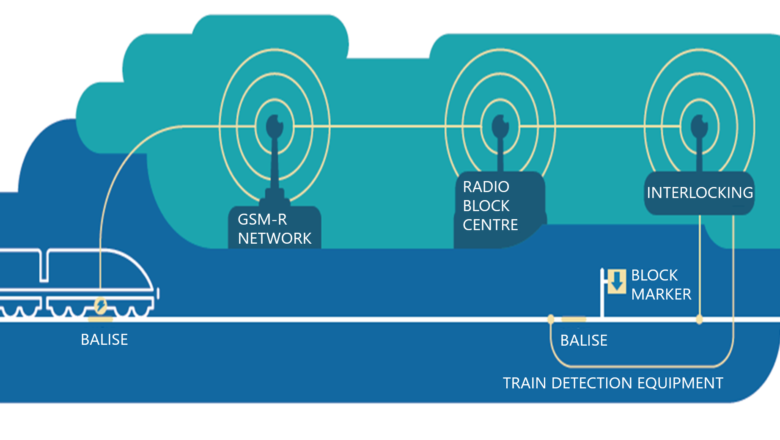 Intelligent Transport Systems: New ICT based Master’s Curricula in Uzbekistan (INTRAS)AGREEMENT NUMBER – 2017-3516/001-001Project reference number – 586292-EPP-1-2017-1-PL-EPPKA2-CBHE-JP
ERTMS/ETCS
GSM-R
Global System for Mobile Communications - Railways
European radio communications standard for railway operations
Based on GSM radio technology
Uses exclusive frequency bands to communicate the train with traffic control centres, devices beside the track, etc.
Intelligent Transport Systems: New ICT based Master’s Curricula in Uzbekistan (INTRAS)AGREEMENT NUMBER – 2017-3516/001-001Project reference number – 586292-EPP-1-2017-1-PL-EPPKA2-CBHE-JP
ERTMS/ETCS
ETCS
European Train Control System
Train control standard, based on in-cab equipment able to supervise train movements and to stop it according to the permitted speed at each line section, along with calculation and supervision of the maximum train speed at all times
Information is received from the ETCS equipment beside the track (balises or radio) depending on the operation level
Driver’s response is continuously monitored, and if necessary the emergency brakes would be taken under control.
Intelligent Transport Systems: New ICT based Master’s Curricula in Uzbekistan (INTRAS)AGREEMENT NUMBER – 2017-3516/001-001Project reference number – 586292-EPP-1-2017-1-PL-EPPKA2-CBHE-JP
ERTMS/ETCS
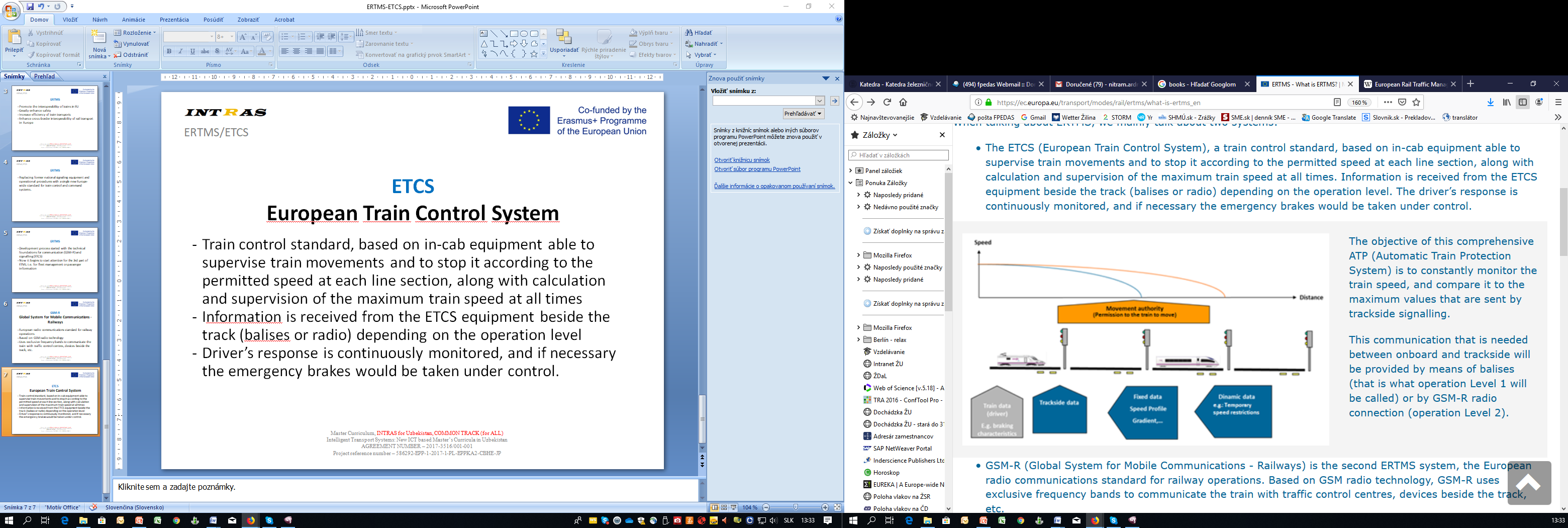 The objective of this comprehensive ATP (Automatic Train Protection System) is to constantly monitor the train speed, and compare it to the maximum values that are sent by trackside signalling.
Communication that is needed between onboard and trackside is provided by means of balises (operational Level 1) or by GSM-R radio connection (operation Level 2).
Intelligent Transport Systems: New ICT based Master’s Curricula in Uzbekistan (INTRAS)AGREEMENT NUMBER – 2017-3516/001-001Project reference number – 586292-EPP-1-2017-1-PL-EPPKA2-CBHE-JP
ERTMS/ETCS
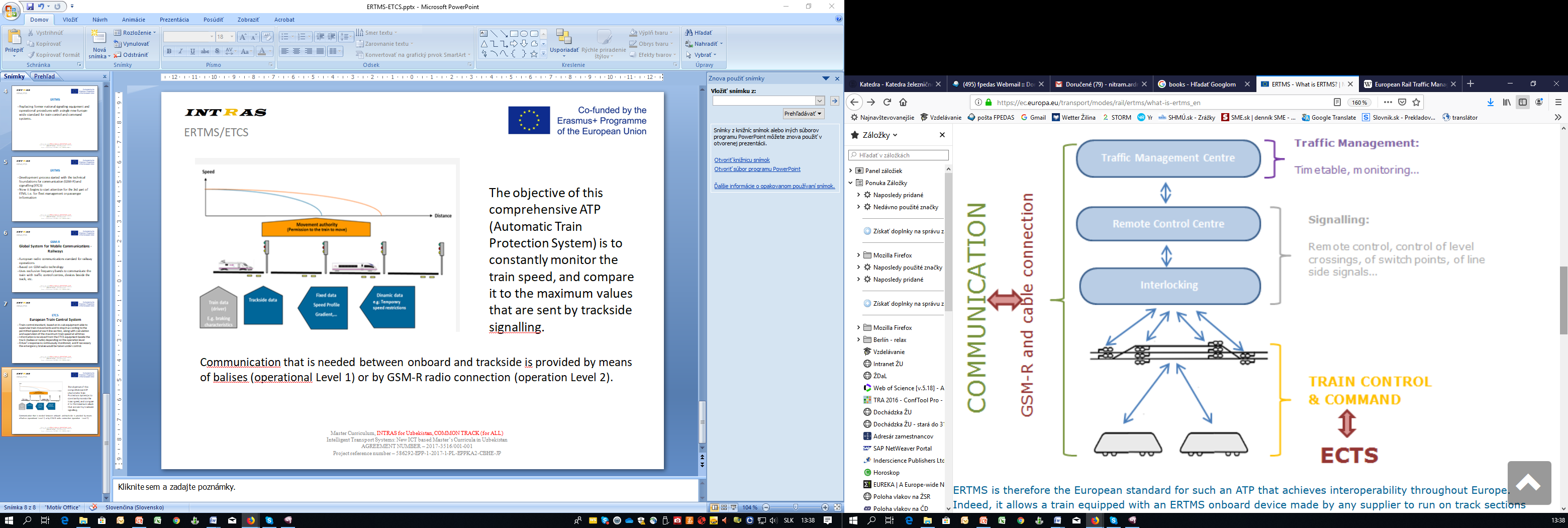 Intelligent Transport Systems: New ICT based Master’s Curricula in Uzbekistan (INTRAS)AGREEMENT NUMBER – 2017-3516/001-001Project reference number – 586292-EPP-1-2017-1-PL-EPPKA2-CBHE-JP
ERTMS/ETCS
Level 1
Involves continuous supervision of train movement while a non-continuous communication between train and trackside (normally by means of Euro-balises)
Lineside signals are necessary and train detection is performed by the trackside equipment out of the scope of ERTMS
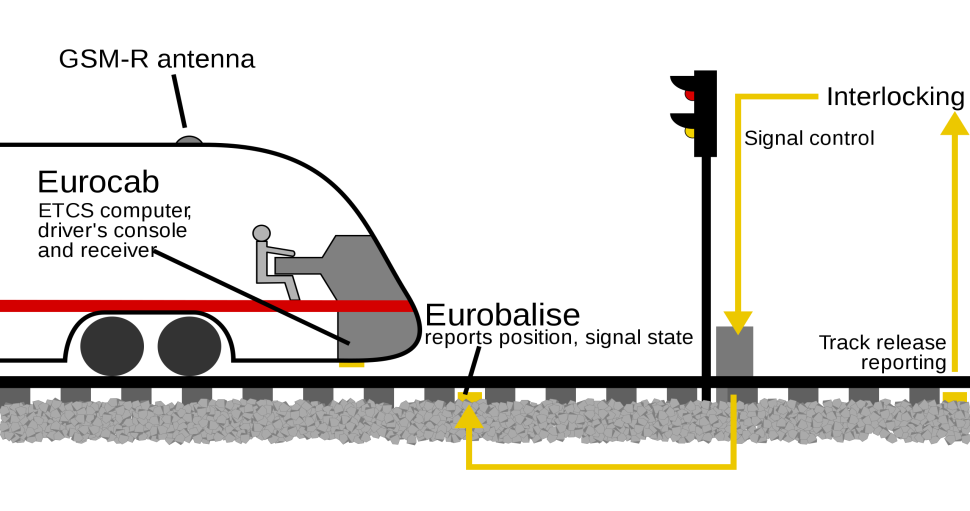 Intelligent Transport Systems: New ICT based Master’s Curricula in Uzbekistan (INTRAS)AGREEMENT NUMBER – 2017-3516/001-001Project reference number – 586292-EPP-1-2017-1-PL-EPPKA2-CBHE-JP
ERTMS/ETCS
Level 2
Involves continuous supervision of train movement with continuous communication, which is provided by GSM-R, between both the train and trackside
Lineside signals are optional in this case
Train detection is performed by the trackside equipment out of the scope of ERTMS
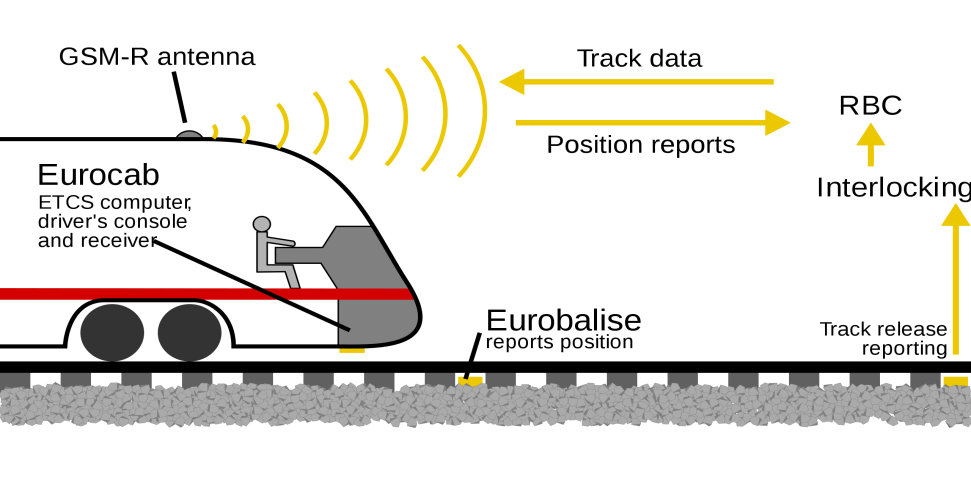 Intelligent Transport Systems: New ICT based Master’s Curricula in Uzbekistan (INTRAS)AGREEMENT NUMBER – 2017-3516/001-001Project reference number – 586292-EPP-1-2017-1-PL-EPPKA2-CBHE-JP
ERTMS/ETCS
Level 3
Continuous train supervision with continuous communication between the train and trackside
Main difference with level 2 is that the train location and integrity is managed within the scope of the ERTMS system, i.e. there is no need for lineside signals or train detection systems on the trackside other than Euro-balises
Train integrity is supervised by the train, i.e. the train supervises being complete and not having been accidentally split
Intelligent Transport Systems: New ICT based Master’s Curricula in Uzbekistan (INTRAS)AGREEMENT NUMBER – 2017-3516/001-001Project reference number – 586292-EPP-1-2017-1-PL-EPPKA2-CBHE-JP
ERTMS/ETCS
Level 3
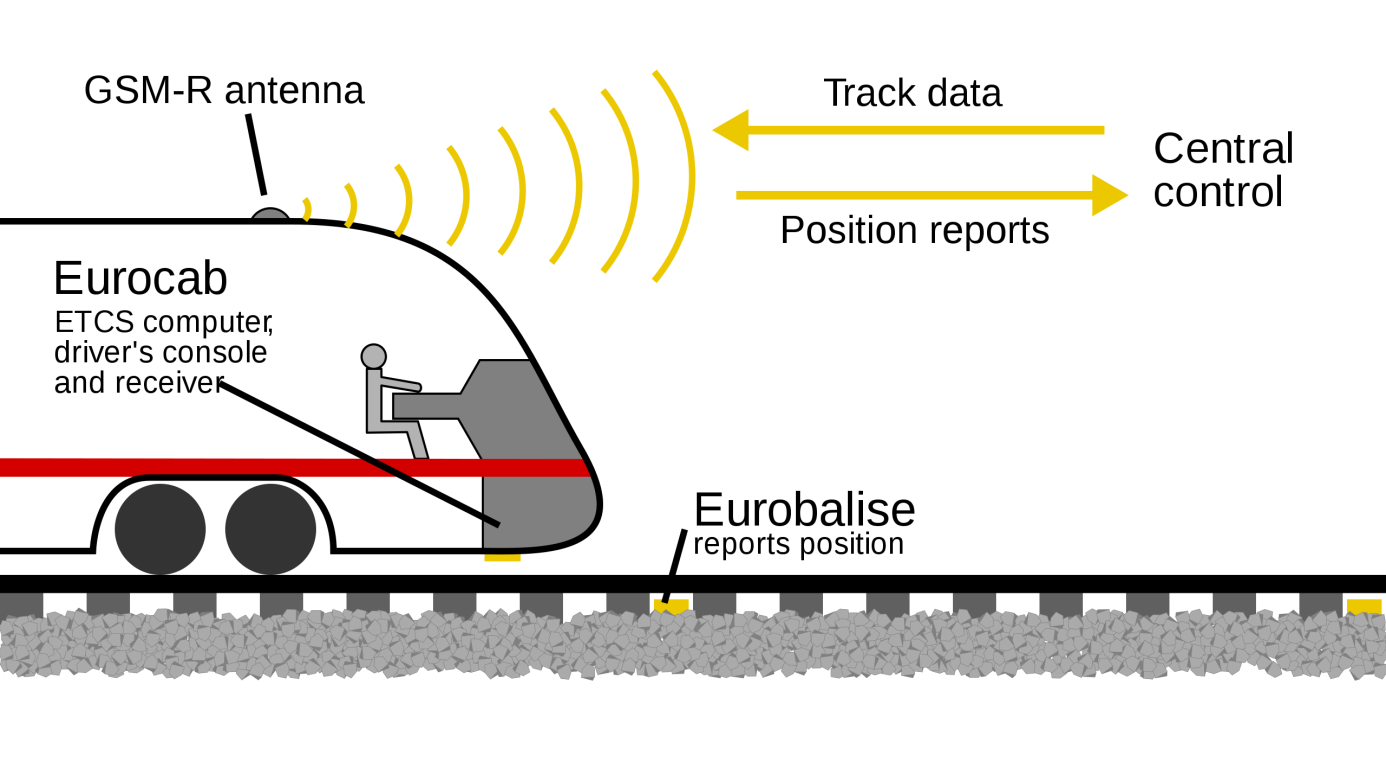 Intelligent Transport Systems: New ICT based Master’s Curricula in Uzbekistan (INTRAS)AGREEMENT NUMBER – 2017-3516/001-001Project reference number – 586292-EPP-1-2017-1-PL-EPPKA2-CBHE-JP
ERTMS/ETCS
Addition levels
Level 0 - for trains equipped with ETCS running along non-equipped lines

Level STM - for trains equipped with ETCS running on lines where the class B system needs to be operated; regarding the STM level, the ETCS acts as an interface between the driver and the national ATP
Intelligent Transport Systems: New ICT based Master’s Curricula in Uzbekistan (INTRAS)AGREEMENT NUMBER – 2017-3516/001-001Project reference number – 586292-EPP-1-2017-1-PL-EPPKA2-CBHE-JP
ERTMS/ETCS
Subsystems and constituents of the ERTMS
Trackside

Euro-balise
=	Passive device that lays on the track
=	Storing data (fixed or switchable, i.e. with the possibility of changing information content) related to the infrastructure (such as speed limits, position references, gradients, etc.)
=	Passive device because it does not
	need an electric supply, since it is the
	train antenna (BTM) that energizes it
	when passing over it
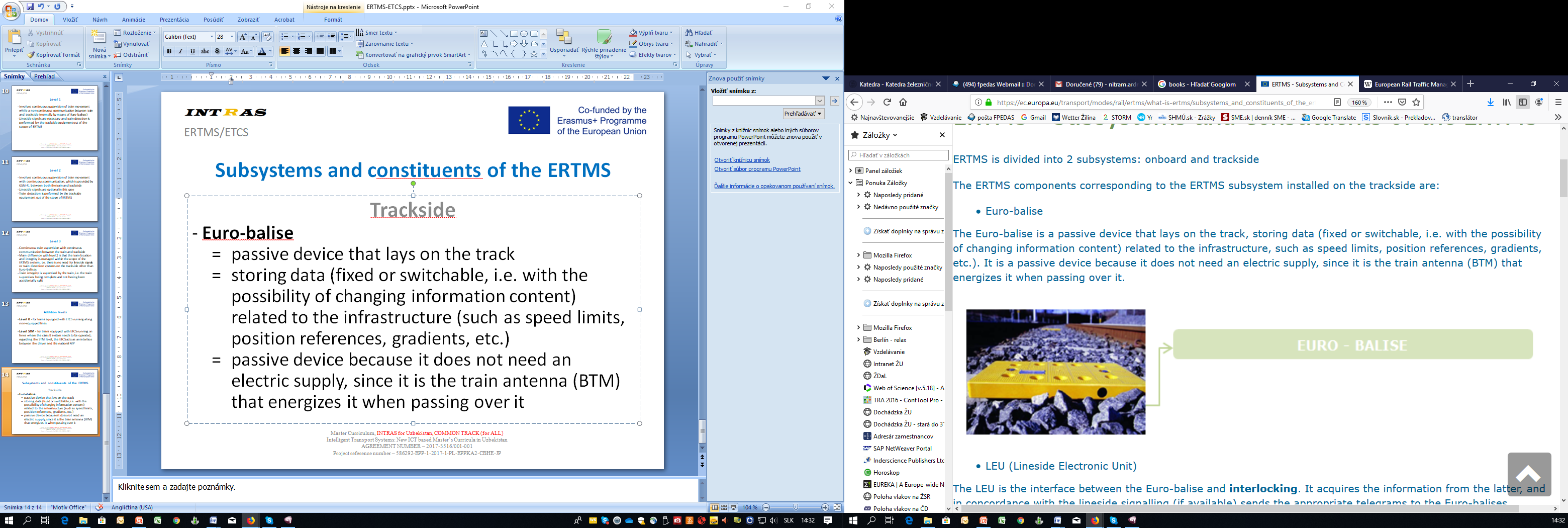 Intelligent Transport Systems: New ICT based Master’s Curricula in Uzbekistan (INTRAS)AGREEMENT NUMBER – 2017-3516/001-001Project reference number – 586292-EPP-1-2017-1-PL-EPPKA2-CBHE-JP
ERTMS/ETCS
Subsystems and constituents of the ERTMS
Trackside

LEU (Lineside Electronic Unit)
=	Interface between the Euro-balise and interlocking
=	Acquires the information from the latter, and in concordance with the lineside signalling (if available) sends the appropriate telegrams to the Euro-balises.
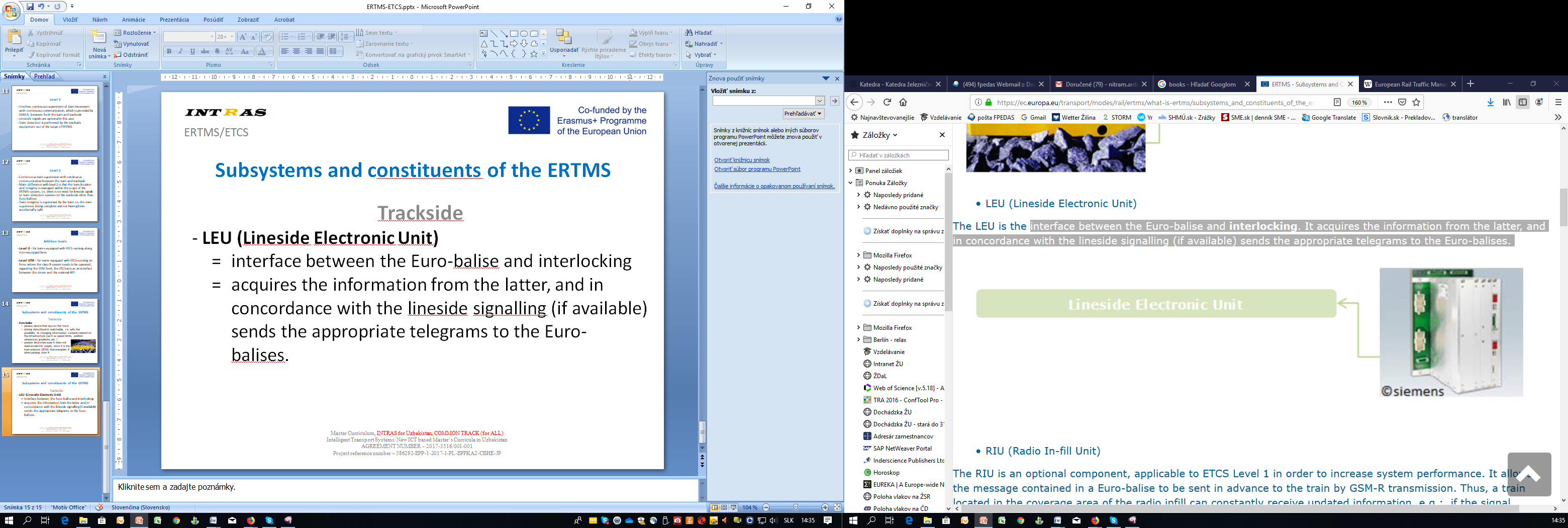 Intelligent Transport Systems: New ICT based Master’s Curricula in Uzbekistan (INTRAS)AGREEMENT NUMBER – 2017-3516/001-001Project reference number – 586292-EPP-1-2017-1-PL-EPPKA2-CBHE-JP
ERTMS/ETCS
Subsystems and constituents of the ERTMS
Trackside

RIU (Radio In-fill Unit)
=	Optional component, applicable to ETCS Level 1 in order to increase system performance
=	Allows the message contained in a Euro-balise to be sent in advance to the train by GSM-R transmission
=	Train located in the coverage area of the radio infill can constantly receive updated information, e.g.:  if the signal ‘clears’ the movement authorisation will be updated without  the train needing to read the balise located at the signal
Intelligent Transport Systems: New ICT based Master’s Curricula in Uzbekistan (INTRAS)AGREEMENT NUMBER – 2017-3516/001-001Project reference number – 586292-EPP-1-2017-1-PL-EPPKA2-CBHE-JP
ERTMS/ETCS
Subsystems and constituents of the ERTMS
Trackside

RBC (Radio Block Centre )
=	Used at ETCS Level 2 acting as a centralised safety unit which, using radio connection via GSM-R, receives train position information and sends movement authorisation and further information required by the train for its movement
=	RBC interacts with the interlocking to obtain
	signalling-related information, route status, etc.
=	Manage the transmission of selected trackside
	data and communicate with adjacent RBCs
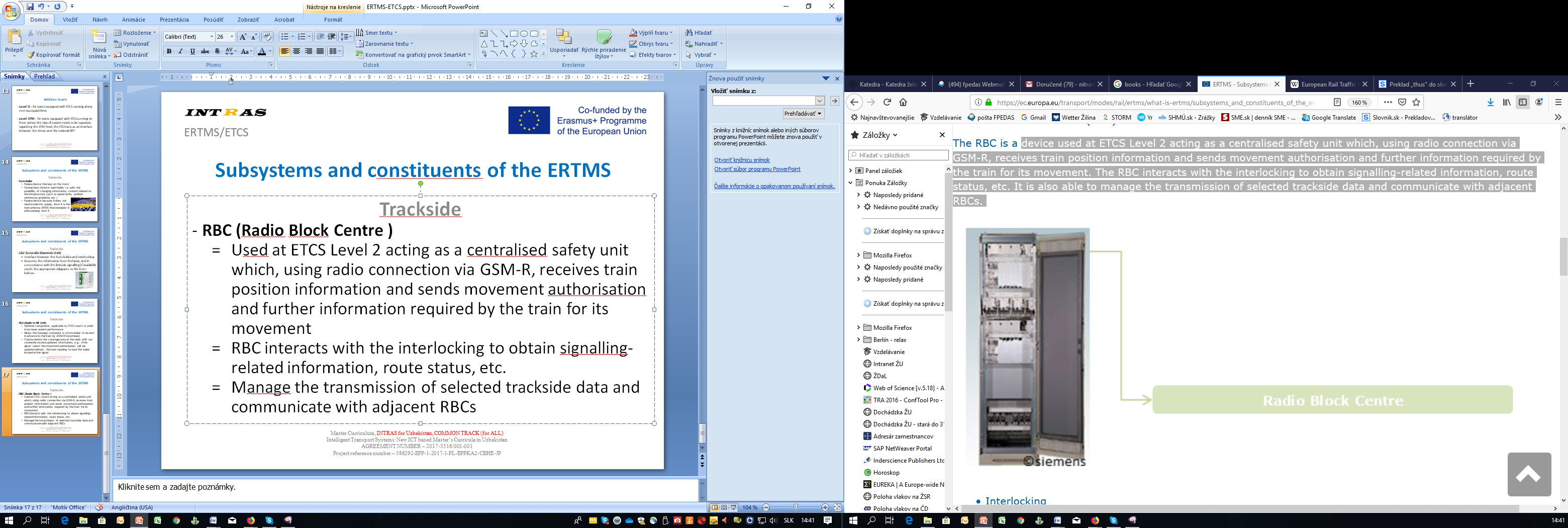 Intelligent Transport Systems: New ICT based Master’s Curricula in Uzbekistan (INTRAS)AGREEMENT NUMBER – 2017-3516/001-001Project reference number – 586292-EPP-1-2017-1-PL-EPPKA2-CBHE-JP
ERTMS/ETCS
Subsystems and constituents of the ERTMS
Trackside
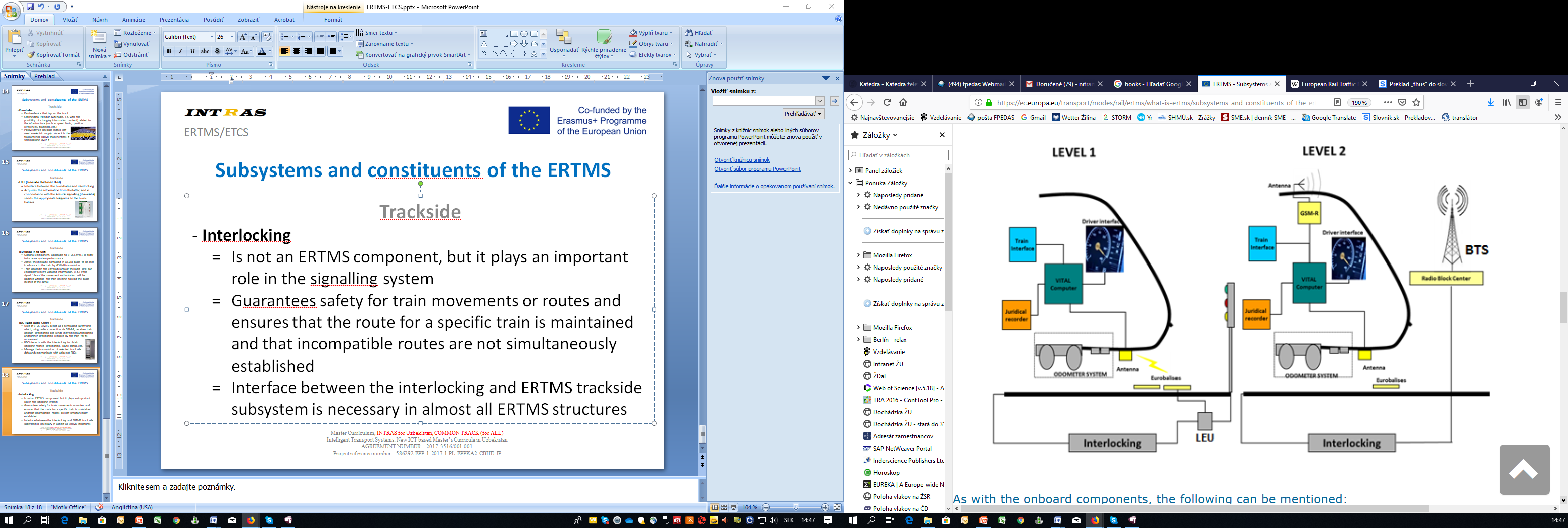 Intelligent Transport Systems: New ICT based Master’s Curricula in Uzbekistan (INTRAS)AGREEMENT NUMBER – 2017-3516/001-001Project reference number – 586292-EPP-1-2017-1-PL-EPPKA2-CBHE-JP
ERTMS/ETCS
Subsystems and constituents of the ERTMS
Onboard

EVC (Euro Vital Computer )
=	Core of the ETCS onboard device
=	Part of the Automatic Train Protection logic
=	Unit with which all the other train functions interact, such as the odometer or the GSM-R data reception
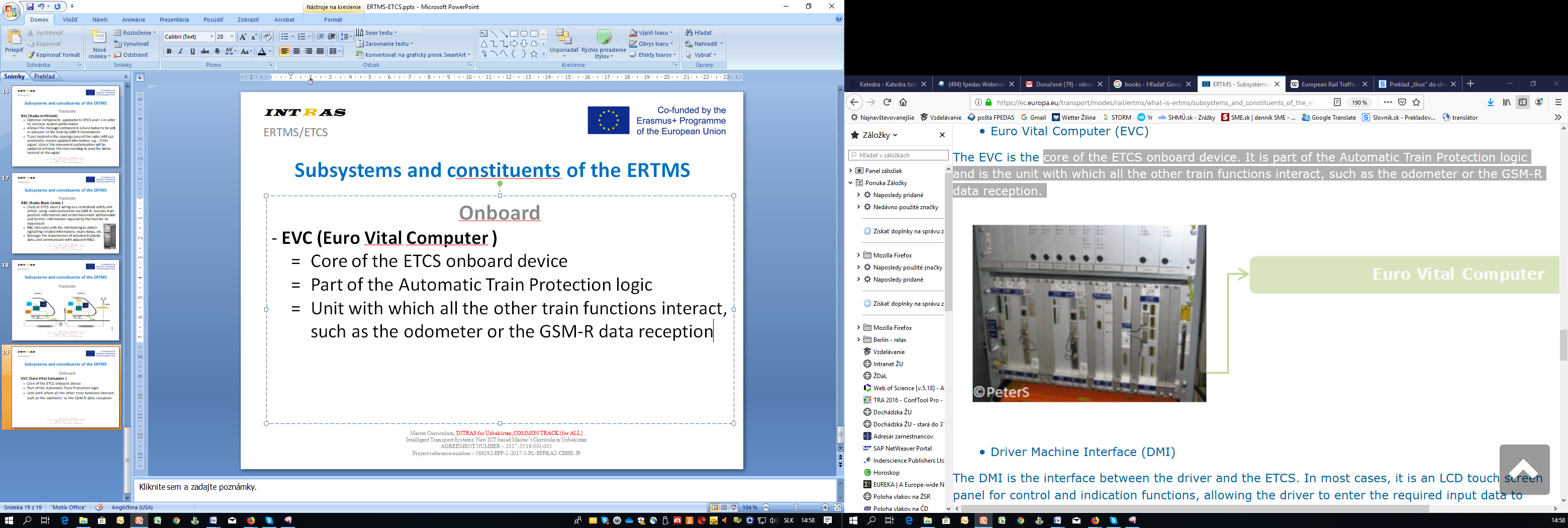 Intelligent Transport Systems: New ICT based Master’s Curricula in Uzbekistan (INTRAS)AGREEMENT NUMBER – 2017-3516/001-001Project reference number – 586292-EPP-1-2017-1-PL-EPPKA2-CBHE-JP
ERTMS/ETCS
Subsystems and constituents of the ERTMS
Onboard

DMI (Driver Machine Interface )
=	Interface between the driver and the ETCS
=	In most cases, it is an LCD touch screen panel for control and indication functions
=	Allowing the driver to enter the required input data to the system and to visualize the output data
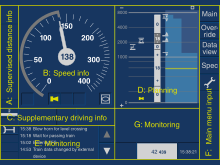 Intelligent Transport Systems: New ICT based Master’s Curricula in Uzbekistan (INTRAS)AGREEMENT NUMBER – 2017-3516/001-001Project reference number – 586292-EPP-1-2017-1-PL-EPPKA2-CBHE-JP
ERTMS/ETCS
Subsystems and constituents of the ERTMS
Onboard

TI (Train Interface )
=	Allows the ETCS to exchange information (e.g. ETCS will receive the status of the direction controller through the TI) and issue commands to the rolling stock (e.g. ETCS will send the rolling stock the command to apply the brakes)
Intelligent Transport Systems: New ICT based Master’s Curricula in Uzbekistan (INTRAS)AGREEMENT NUMBER – 2017-3516/001-001Project reference number – 586292-EPP-1-2017-1-PL-EPPKA2-CBHE-JP
ERTMS/ETCS
Subsystems and constituents of the ERTMS
Onboard

JRU (Juridical Recording Unit)
=	Provides ‘black box’ functions, i.e. it stores the most important data and variables from train journeys, allowing later analysis.
Intelligent Transport Systems: New ICT based Master’s Curricula in Uzbekistan (INTRAS)AGREEMENT NUMBER – 2017-3516/001-001Project reference number – 586292-EPP-1-2017-1-PL-EPPKA2-CBHE-JP
ERTMS/ETCS
Subsystems and constituents of the ERTMS
Onboard

BTM (Balise Transmission Module )
=	Module inside the ERTMS/ETCS on-board equipment for intermittent transmission between track and train
=	Processes signals received from the onboard antenna and retrieves application data messages from a balise
Intelligent Transport Systems: New ICT based Master’s Curricula in Uzbekistan (INTRAS)AGREEMENT NUMBER – 2017-3516/001-001Project reference number – 586292-EPP-1-2017-1-PL-EPPKA2-CBHE-JP
ERTMS/ETCS
Subsystems and constituents of the ERTMS
Onboard

Odometer
=	Responsible for calculating the distance run by the train
=	Typically consisting of redundant tachometry and radar, able to calculate distance, speed and acceleration
Intelligent Transport Systems: New ICT based Master’s Curricula in Uzbekistan (INTRAS)AGREEMENT NUMBER – 2017-3516/001-001Project reference number – 586292-EPP-1-2017-1-PL-EPPKA2-CBHE-JP